TRANSPORTE MARITIMO EN COLOMBIA
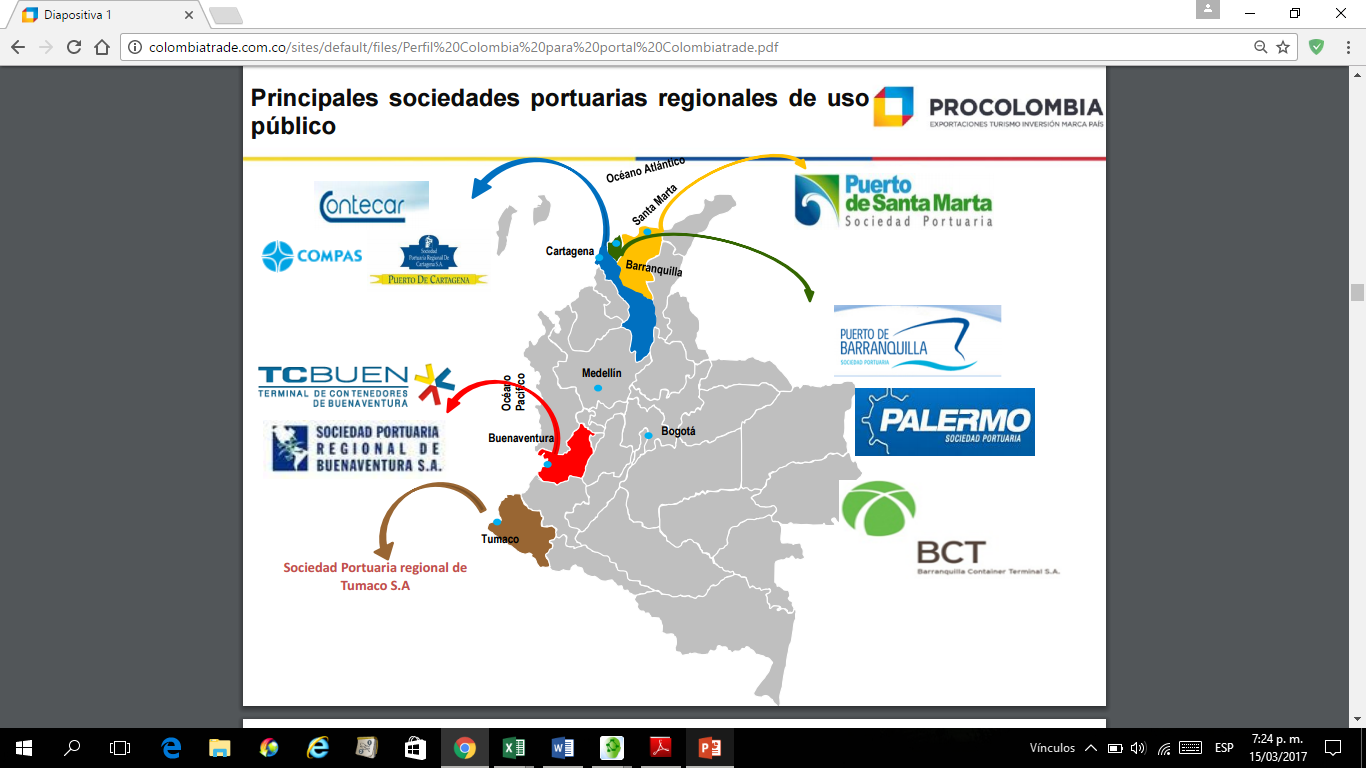 ZONAS Y MOVIMEINTOS DE CARGA POR TONELADA
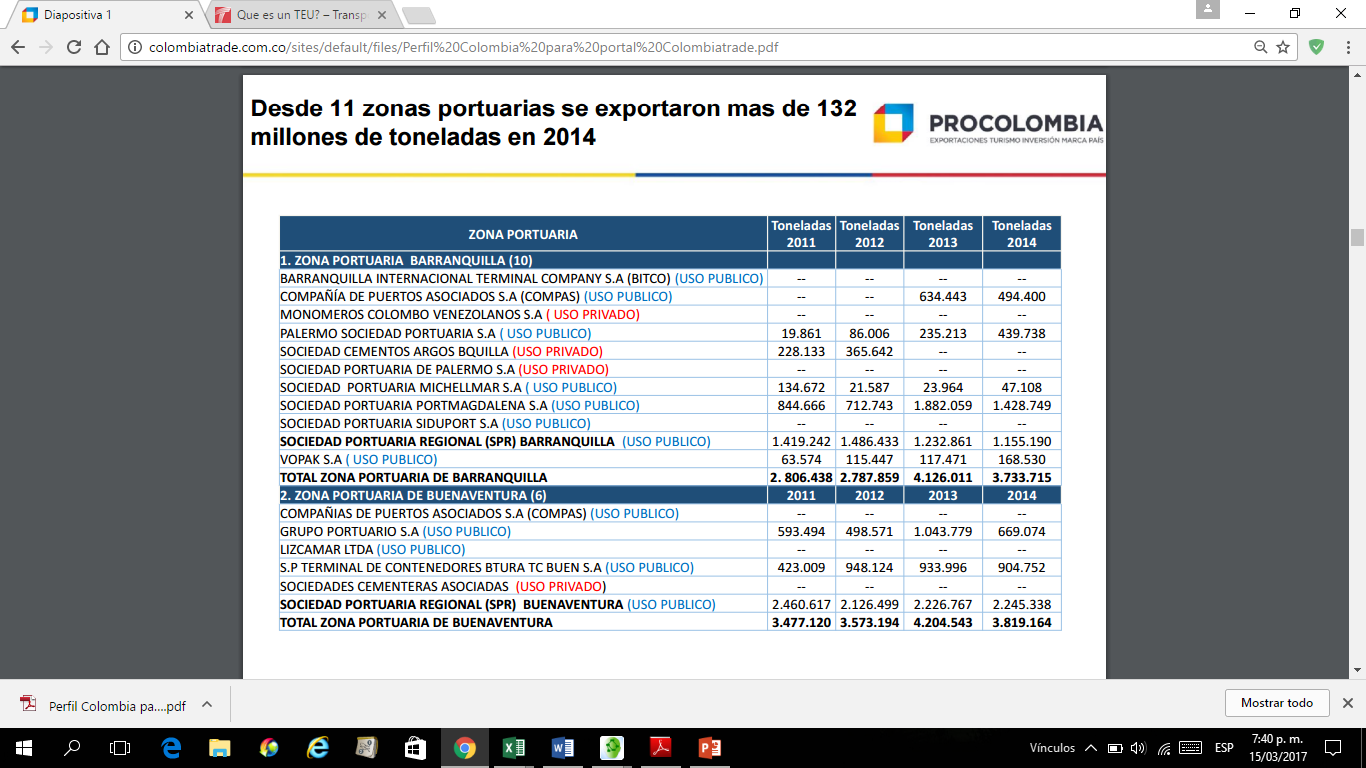 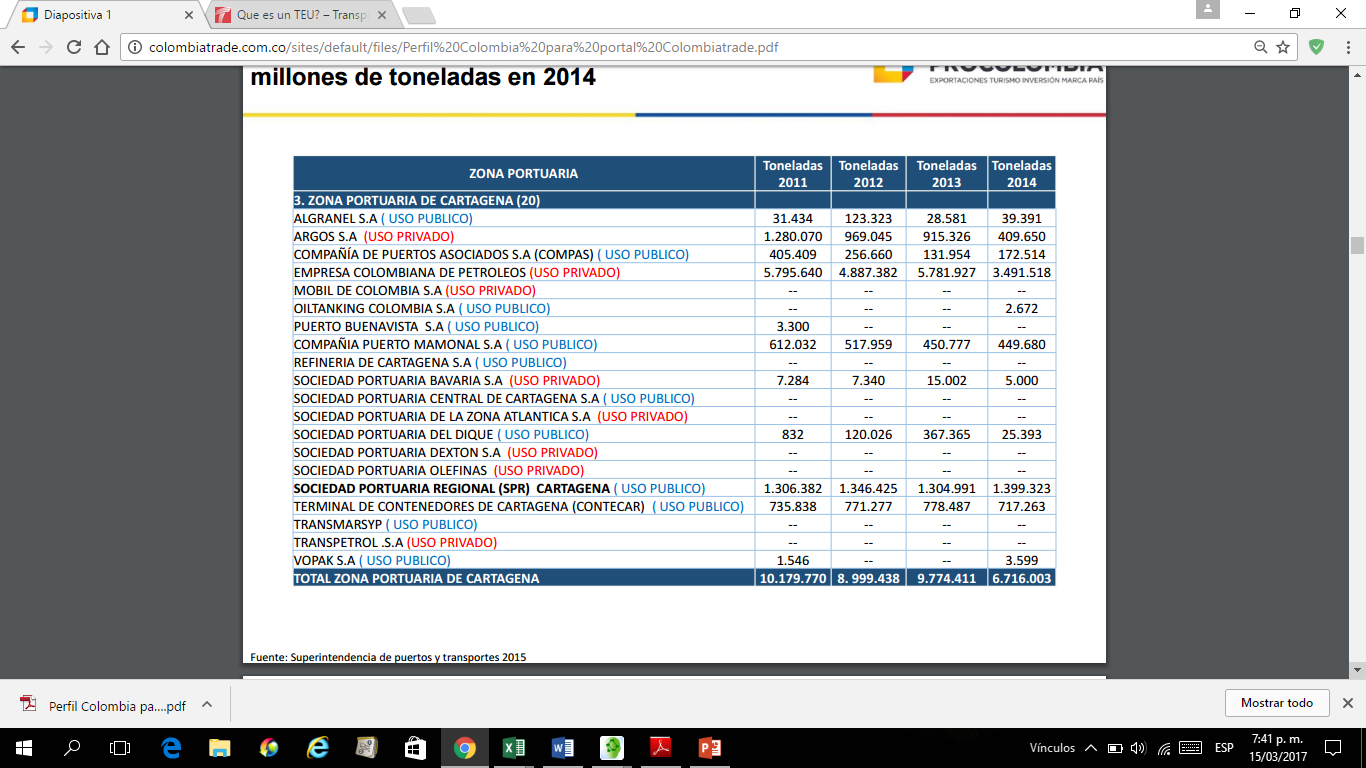 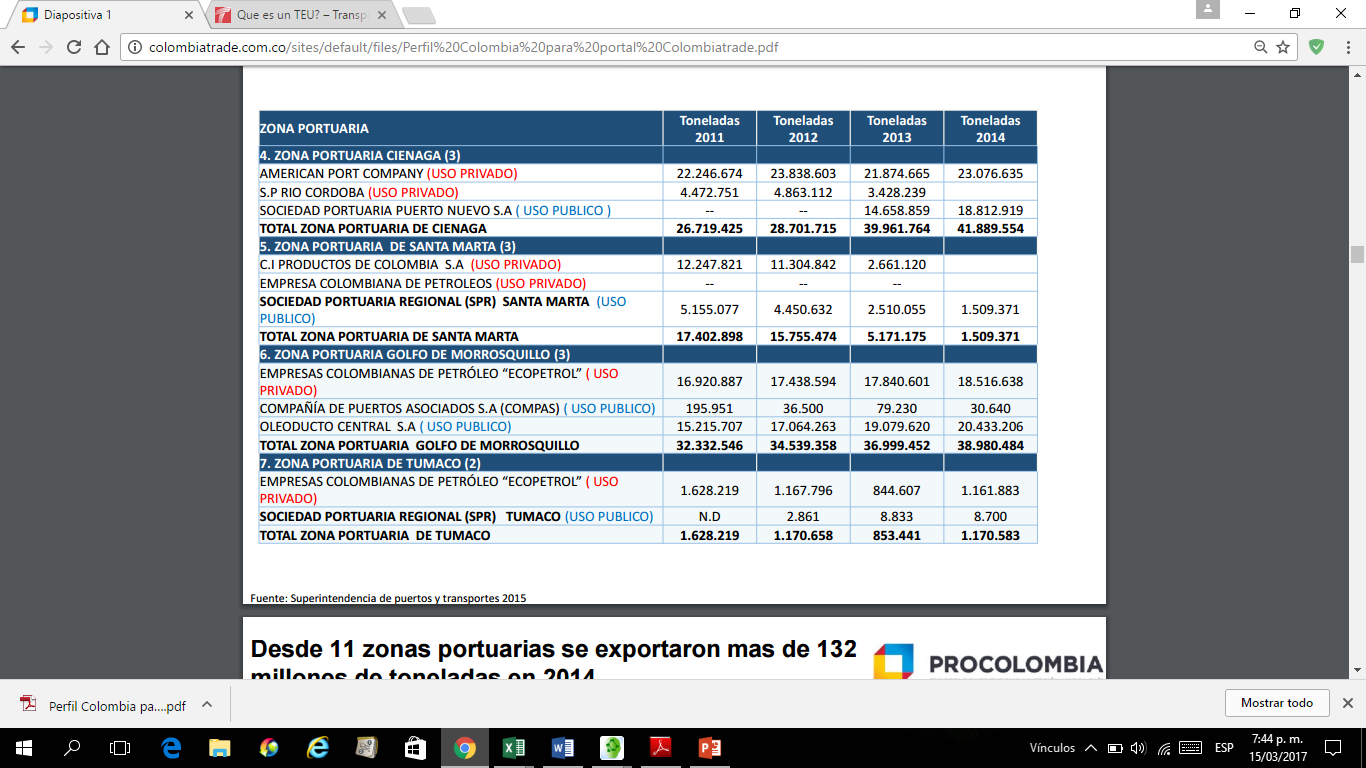 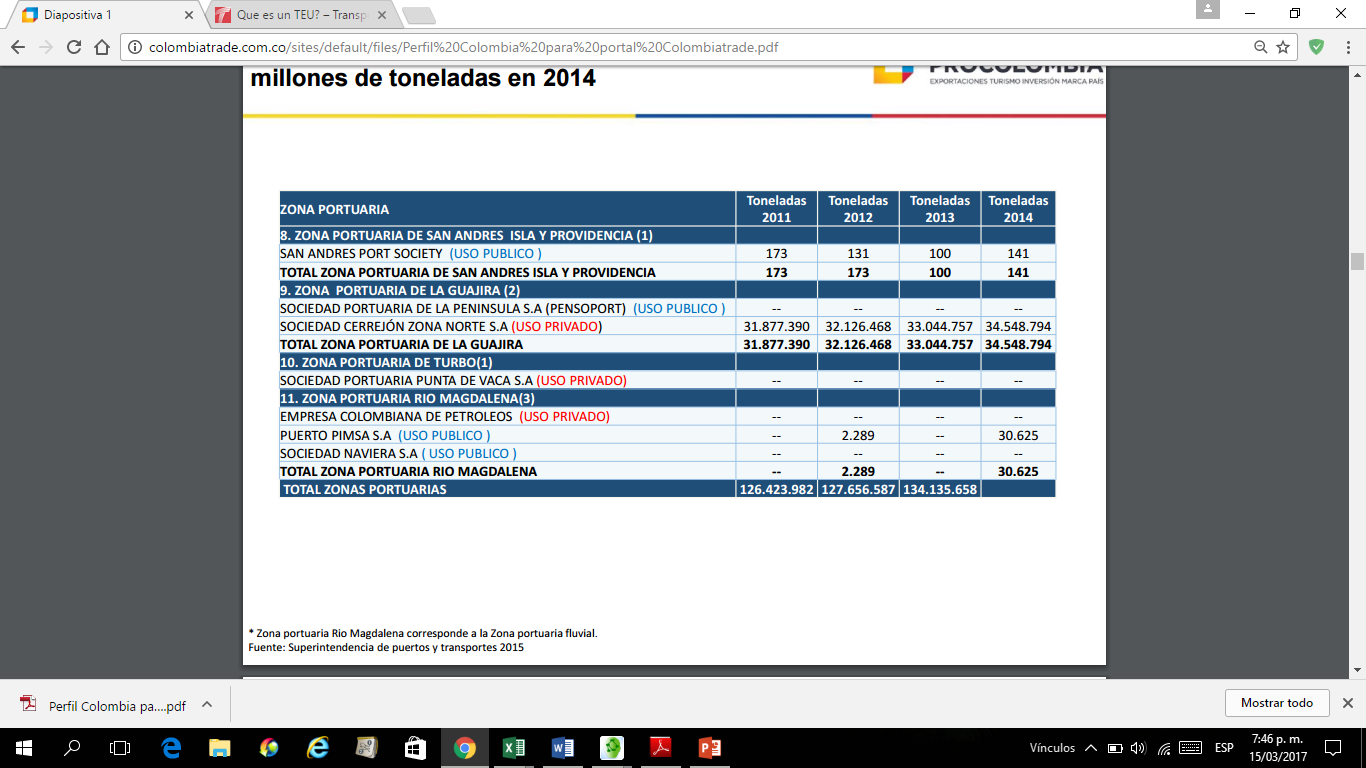 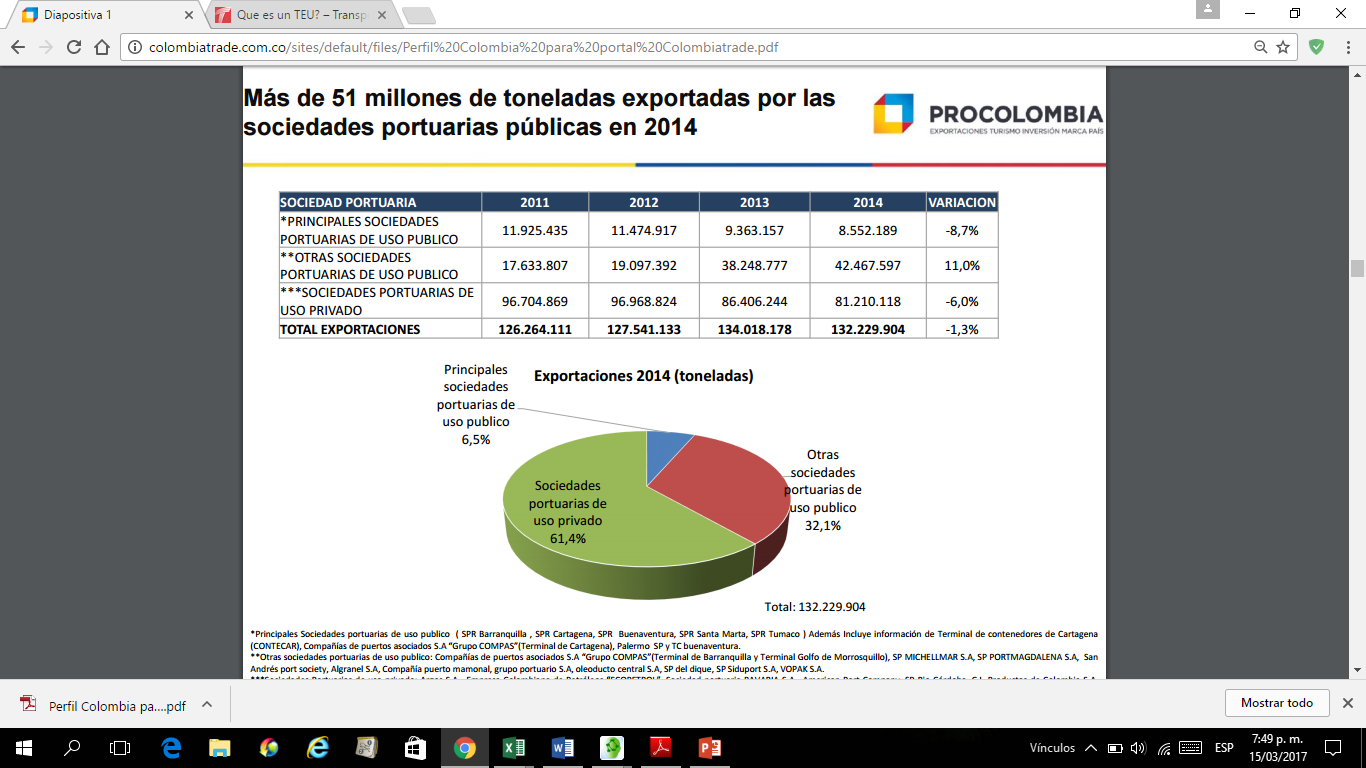 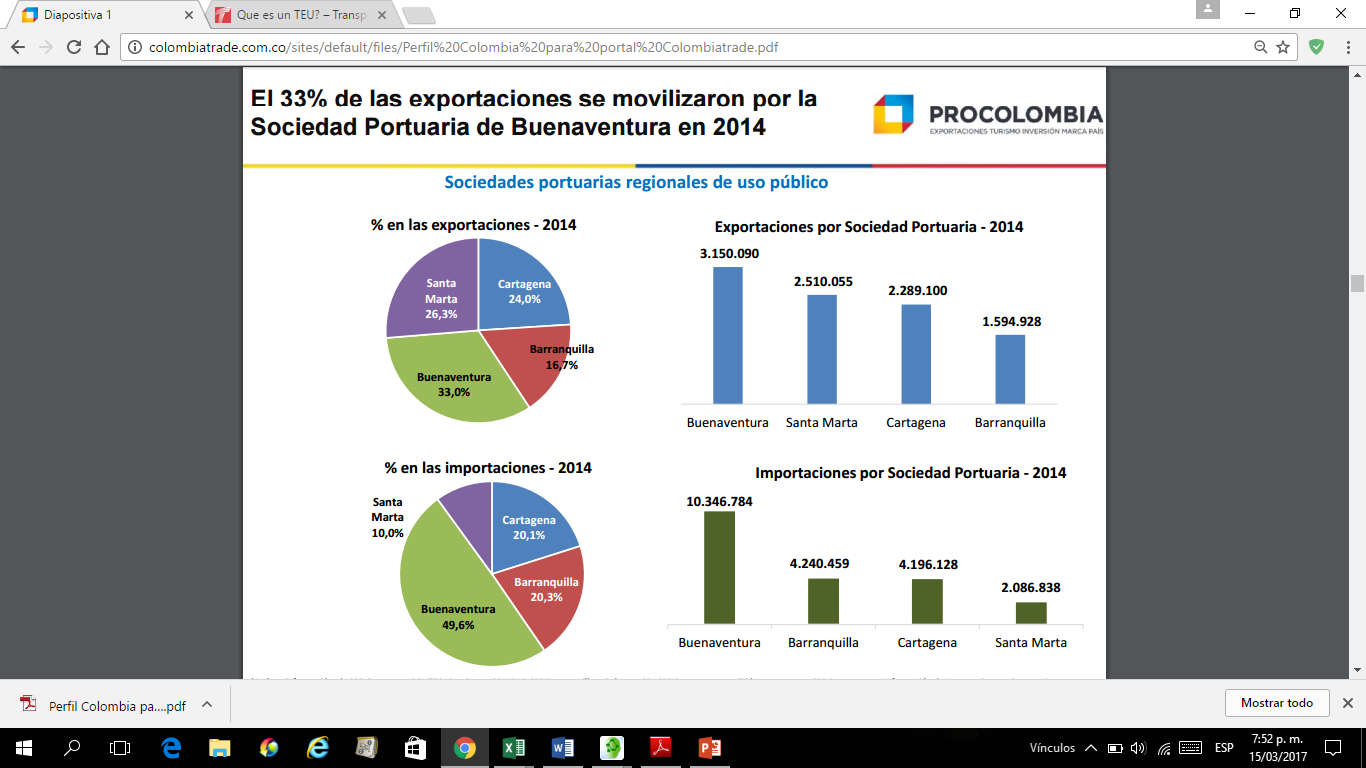 PRINCIPALES PRODUCTOS POR PUERTO
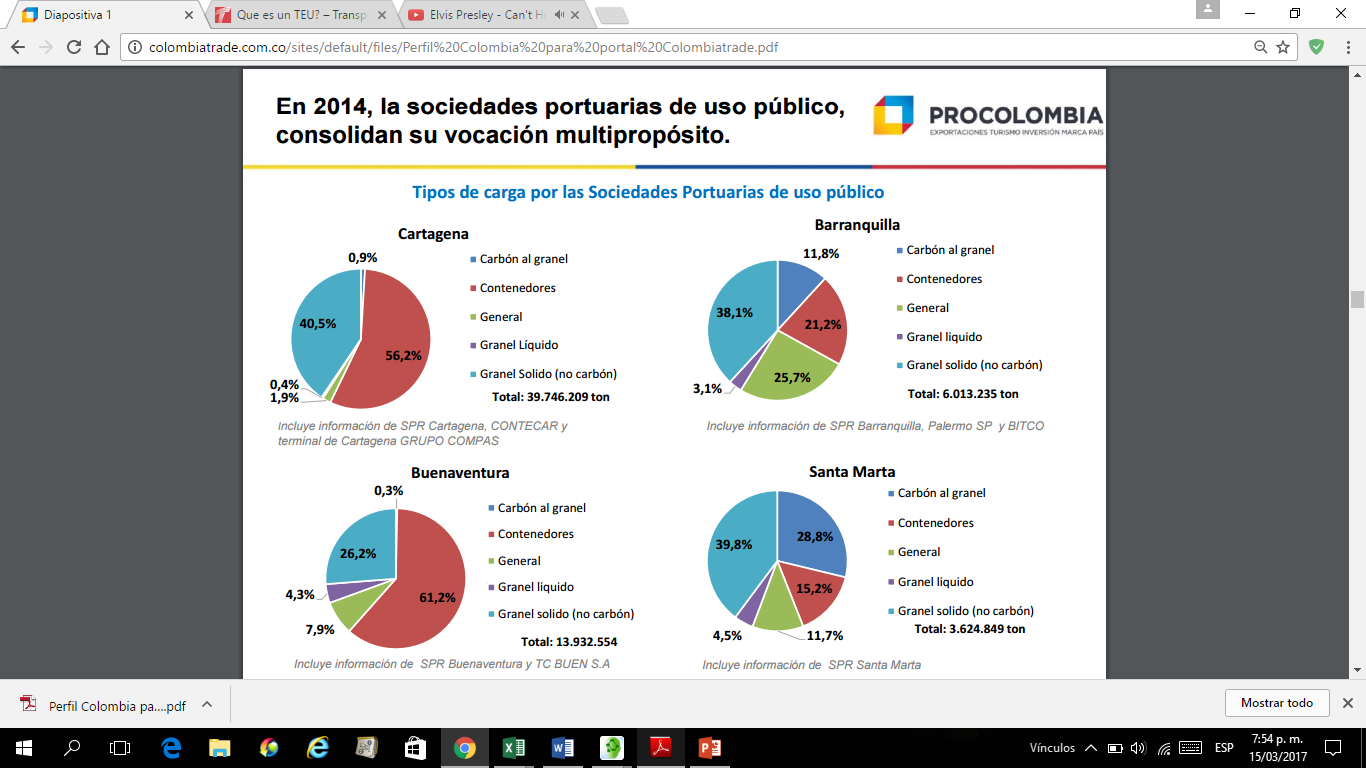 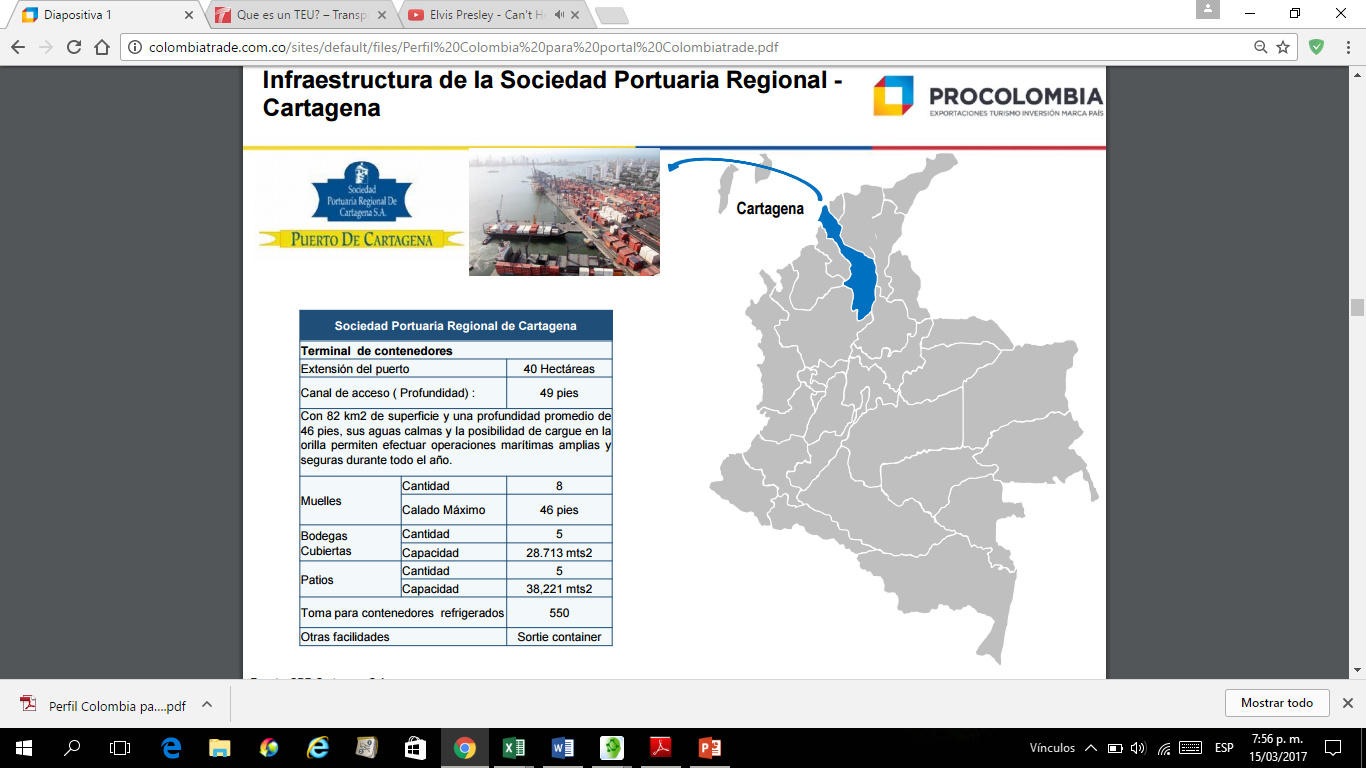 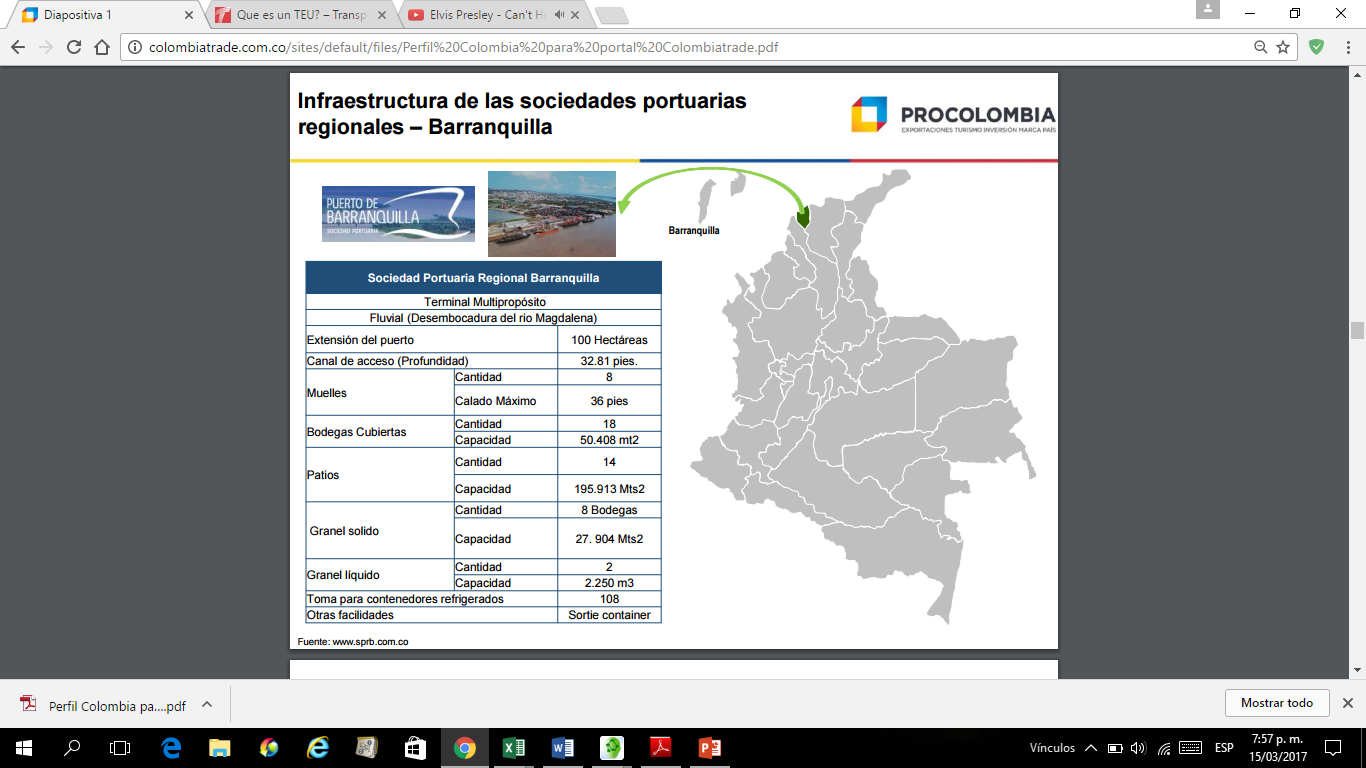 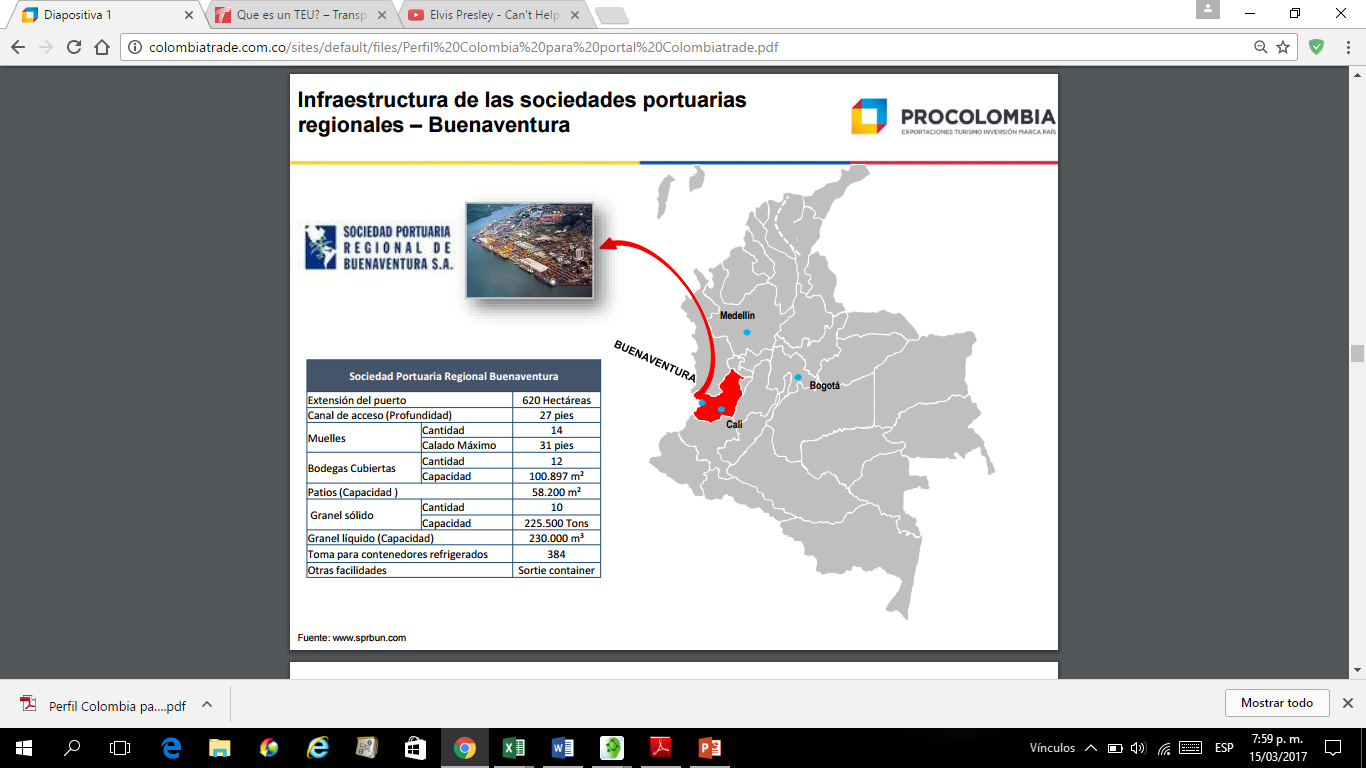 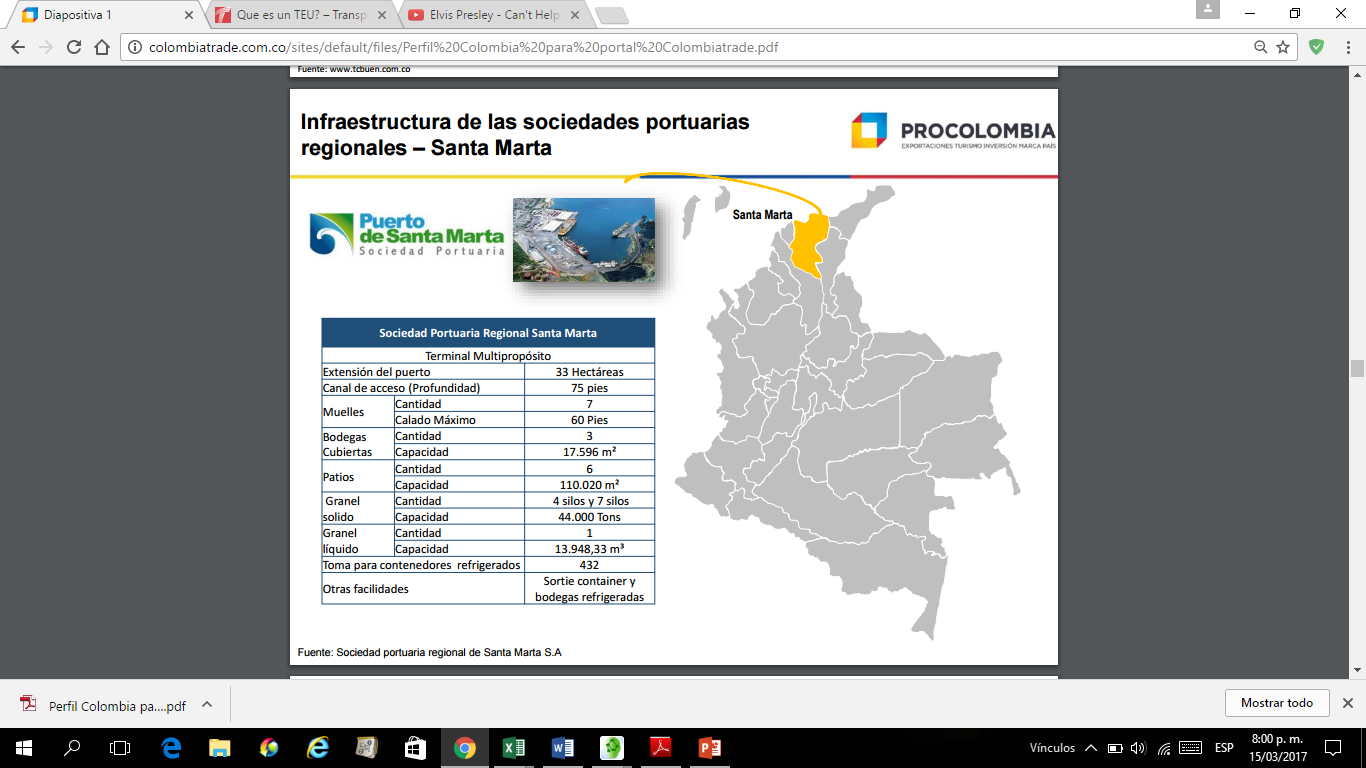 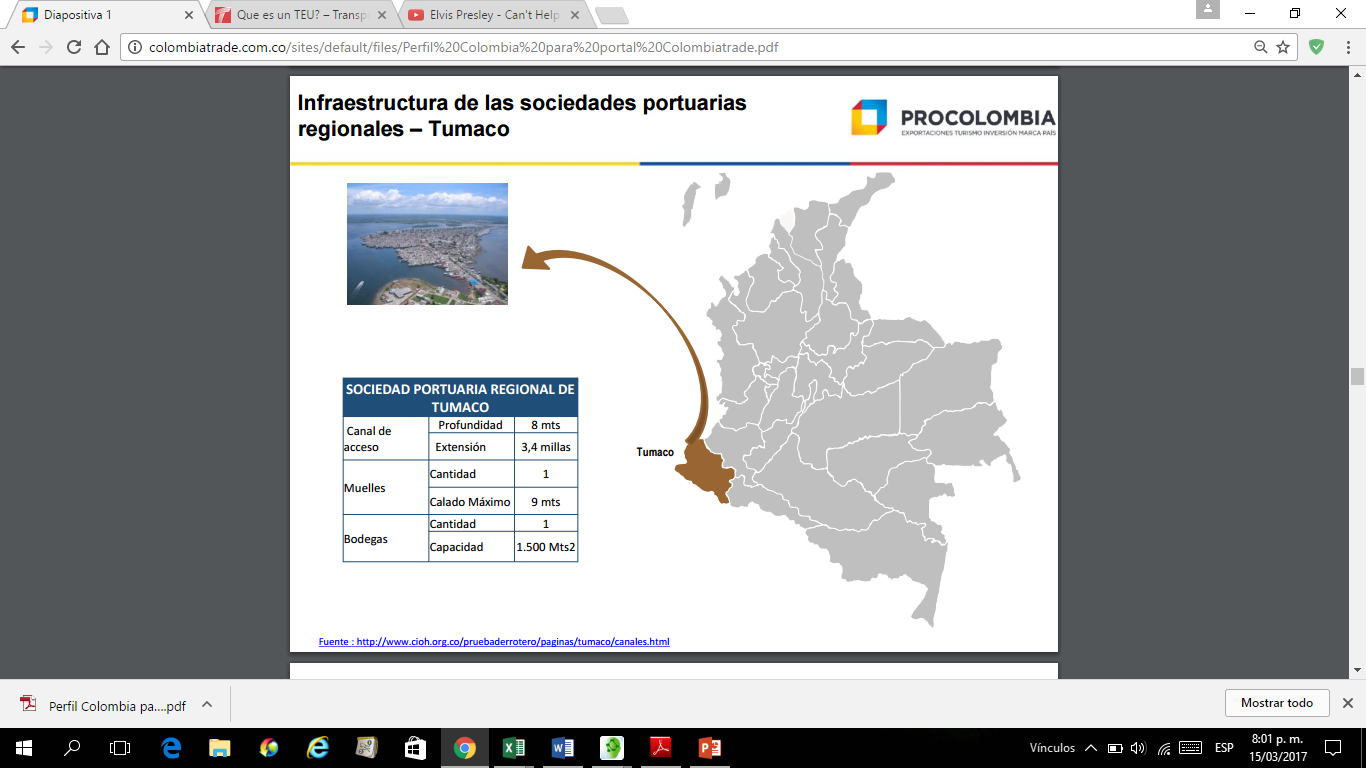 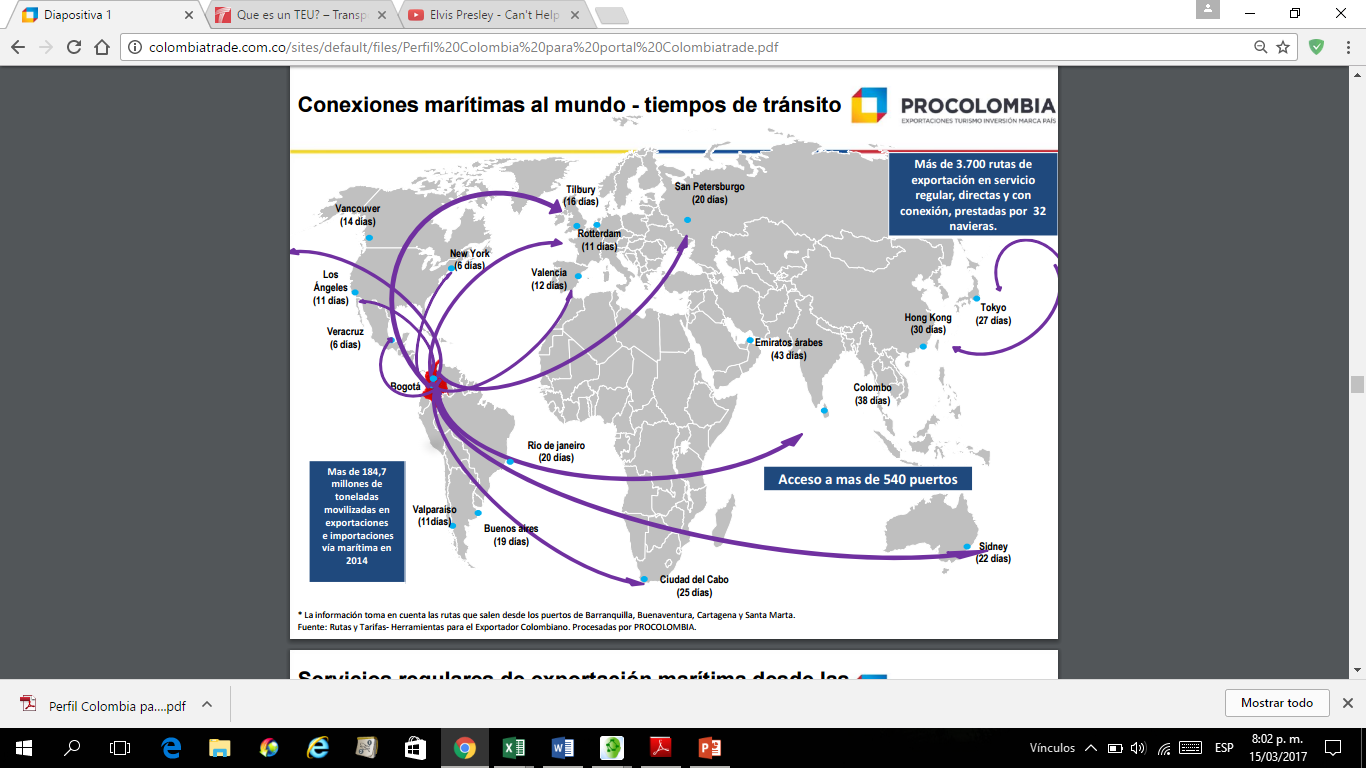 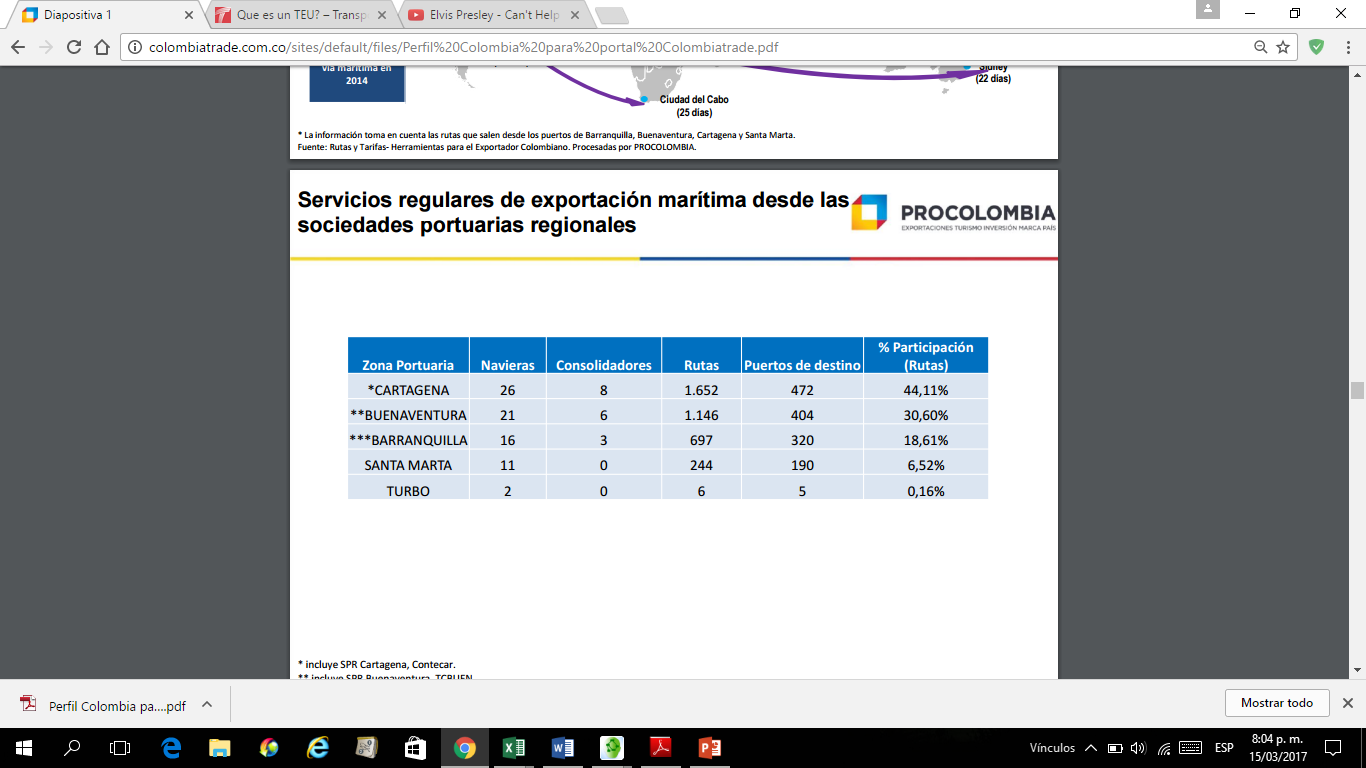